Input open digital functions enabled
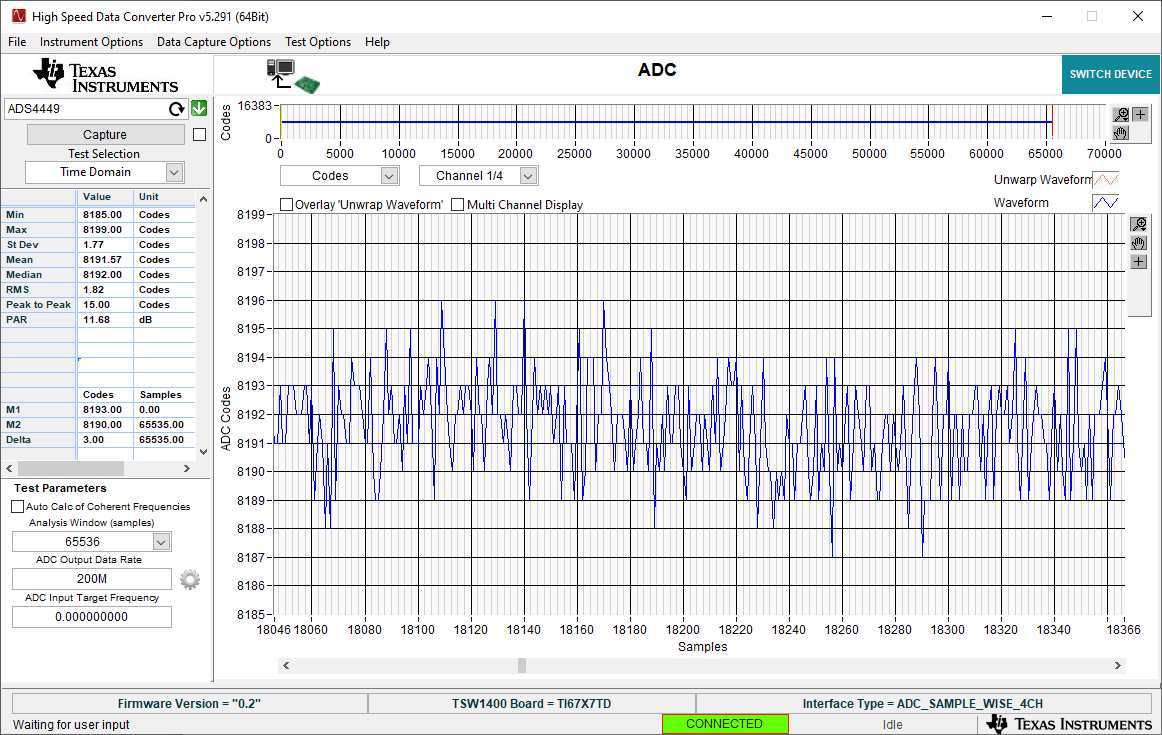 Input open digital functions disabled
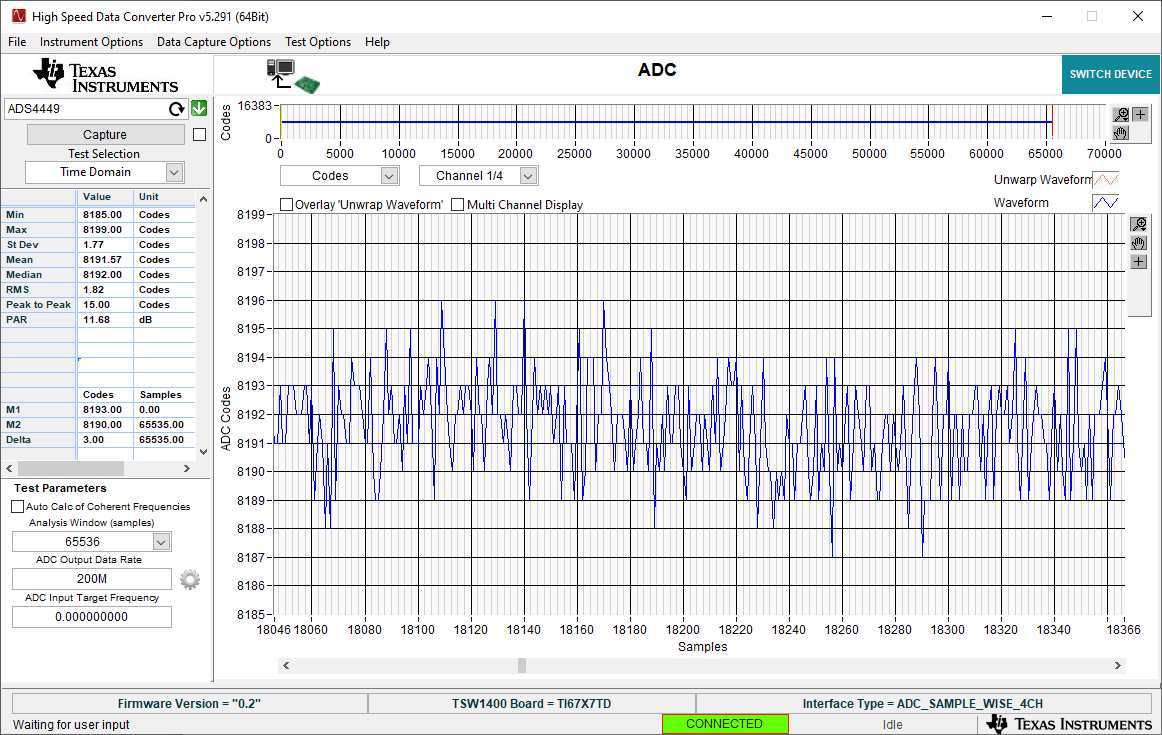